Smokefree Challenge
Wat is het?
Smokefree Challenge is een klassikale niet-roken wedstrijd van 6 maanden waarbij 
leerlingen beloven een half jaar lang niet te (beginnen met) roken, vapen of snus te gebruiken.
Voor wie?
Leerlingen van leerjaar 1 en 2 van het vo
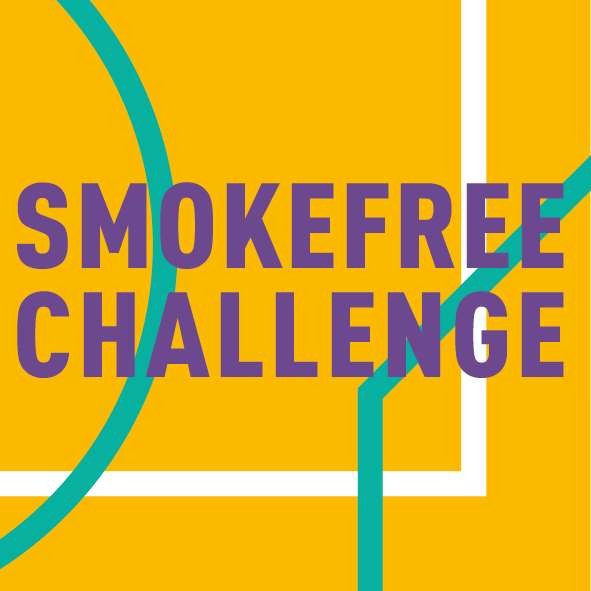 Bekijk de promotiefilm hier
Smokefree Challenge
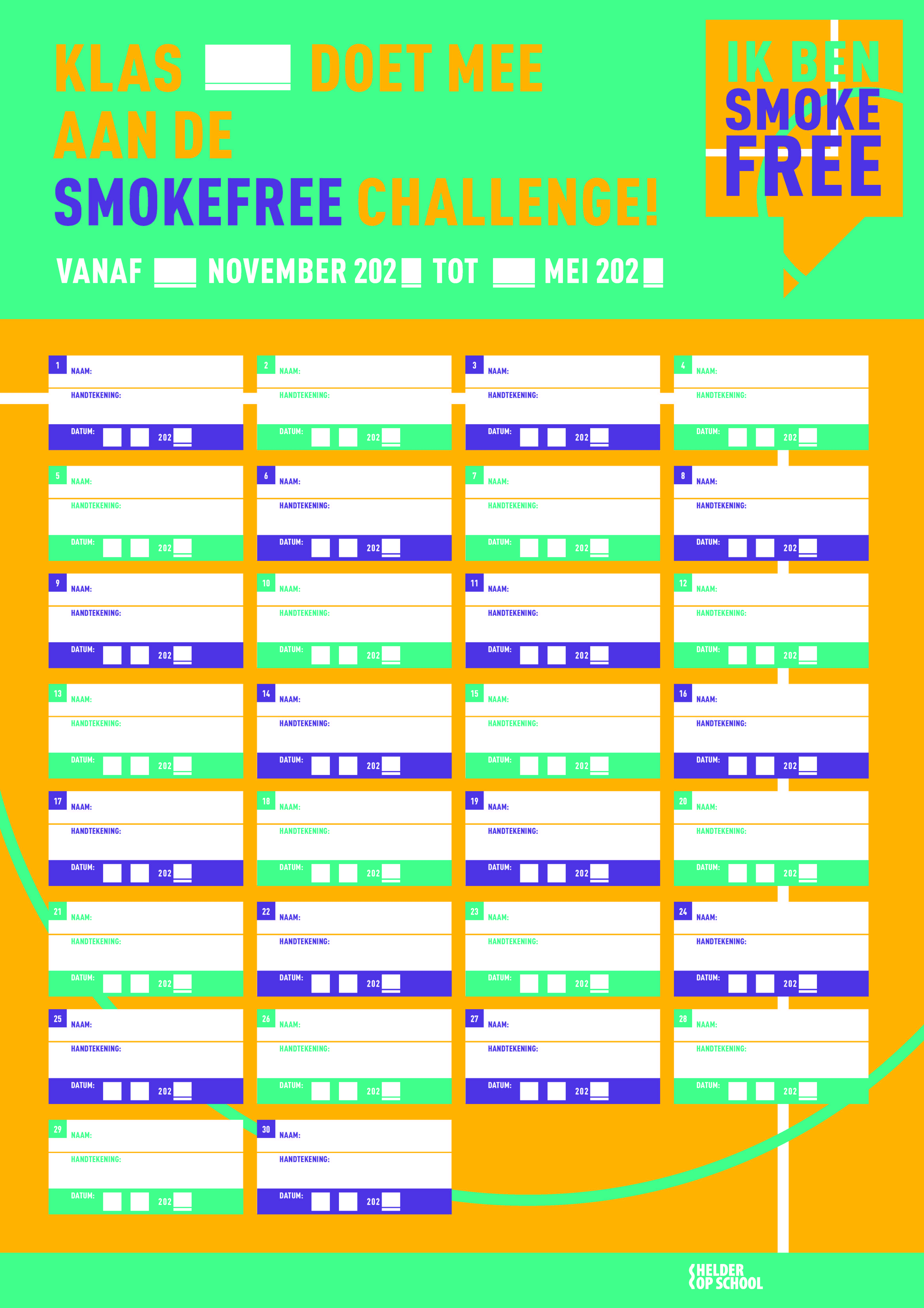 Inhoud
Handtekeningenposter
Drie smokefree-checks
Lesmaterialen
Kwartetspel
Creatieve opdracht
Hoofdprijs: dag uit met de hele klas
Tweede prijs en troostprijs
Toegang tot digitale monitor www.smokefreechallenge.nl
Smokefree Challenge
Tijdpad
Smokefree Challenge
Waarom?
38% van de 16-jarige leerlingen heeft al eens gerookt tegenover 5% op 12-jarige leeftijd
De meeste rokers beginnen tussen 12-16 jaar
Stellen en vasthouden van de norm dat het normaal is om niet te roken, te vapen of 
	snus te gebruiken
Richten op de voordelen van niet-roken, niet vapen en geen snus gebruiken
Aansluiten bij de rookvrije generatie
Deelname is kosteloos
‘Erg leuk materiaal en makkelijk inzetbaar!’
‘Een creatief en groepsgericht proces’
Smokefree Challenge
Meedoen?
Neem contact op met uw contactpersoon bij de GGD of instelling voor verslavingszorg
Of meld je aan via: www.smokefreechallenge.nl 

Meer informatie?
Kijk voor meer informatie op www.smokefreechallenge.nl of stuur een e-mail 
naar helderopschool@trimbos.nl